Banquet
Main entrance 
of campus
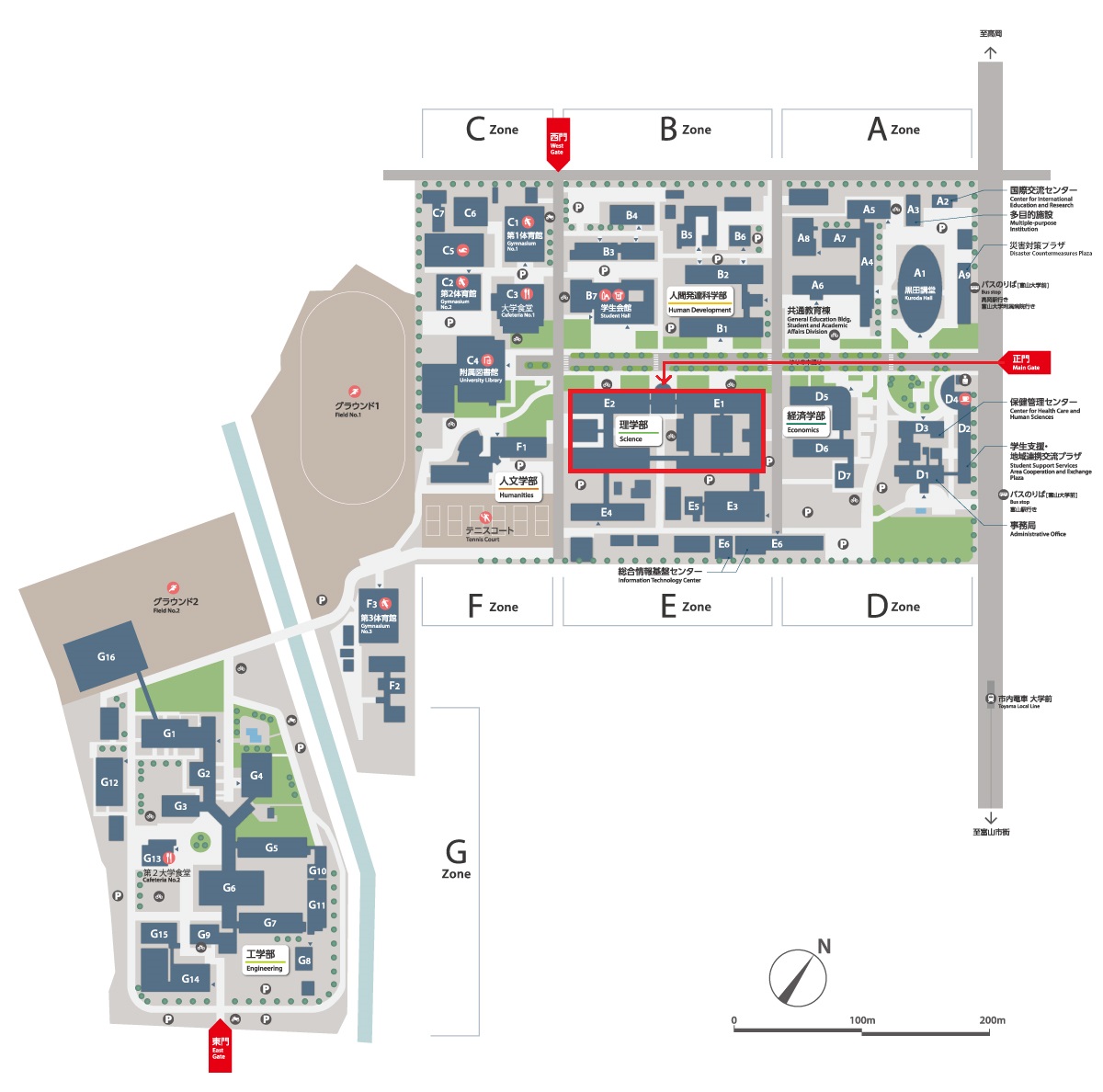 We are here.